GPs, primary care and other health staff
Why does it matter? Everyone has a role in protecting children from harm. The National Guidance for Child Protection in Scotland describes the responsibilities and expectations of all involved in protecting children. This non-statutory guidance outlines how statutory and non-government agencies should work together with parents, families and communities to prevent harm and protect children from abuse and neglect. “General Practitioners and practice staff are well placed to detect early or developing concerns about children and families. Their roles encompass prevention, recognition and early response, and out of hours GP services.” General practice are one of the key multi-agency safeguarding partners who work together to prevent and stop abuse and neglect from happening. RCGP safeguarding standards for general practice
Child Protection: Scotland
Where can I access learning tools and guidance?  
The National Guidance for Child Protection in Scotland provides information and detail on the responsibilities of multi-agency partners in protecting children, including specific consideration of the role of GPs. The RCGP safeguarding hub provides eLearning modules on five key areas of safeguarding knowledge. Other specific learning materials for multi-agency partners can be found at Child Protection Committees Scotland via CPCS publications, or by contacting your local child protection committee multi-agency training officer or child protection lead officer. The introduction of the NHS public protection accountability assurance framework was supported by the publication of the NHS Education for Scotland eLearning resources, available for all staff Public Protection | Turas | Learn (nhs.scot)
Identifying and Responding to Child Protection Concerns Any concern about possible harm to a child from abuse, neglect or exploitation should always be shared with police or social work without delay. Child protection procedures are initiated when police, social work or health determine that a child may have been significantly harmed or may be at risk of significant harm. Concerns about a risk of harm from abuse, neglect or exploitation may arise in a number of ways as detailed in the National Guidance for Child Protection in Scotland. All concerns which may indicate risk of significant harm must lead to consideration of an inter-agency referral discussion (IRD) with police, social work and health in order to jointly assess the risk of harm.
1
2
7
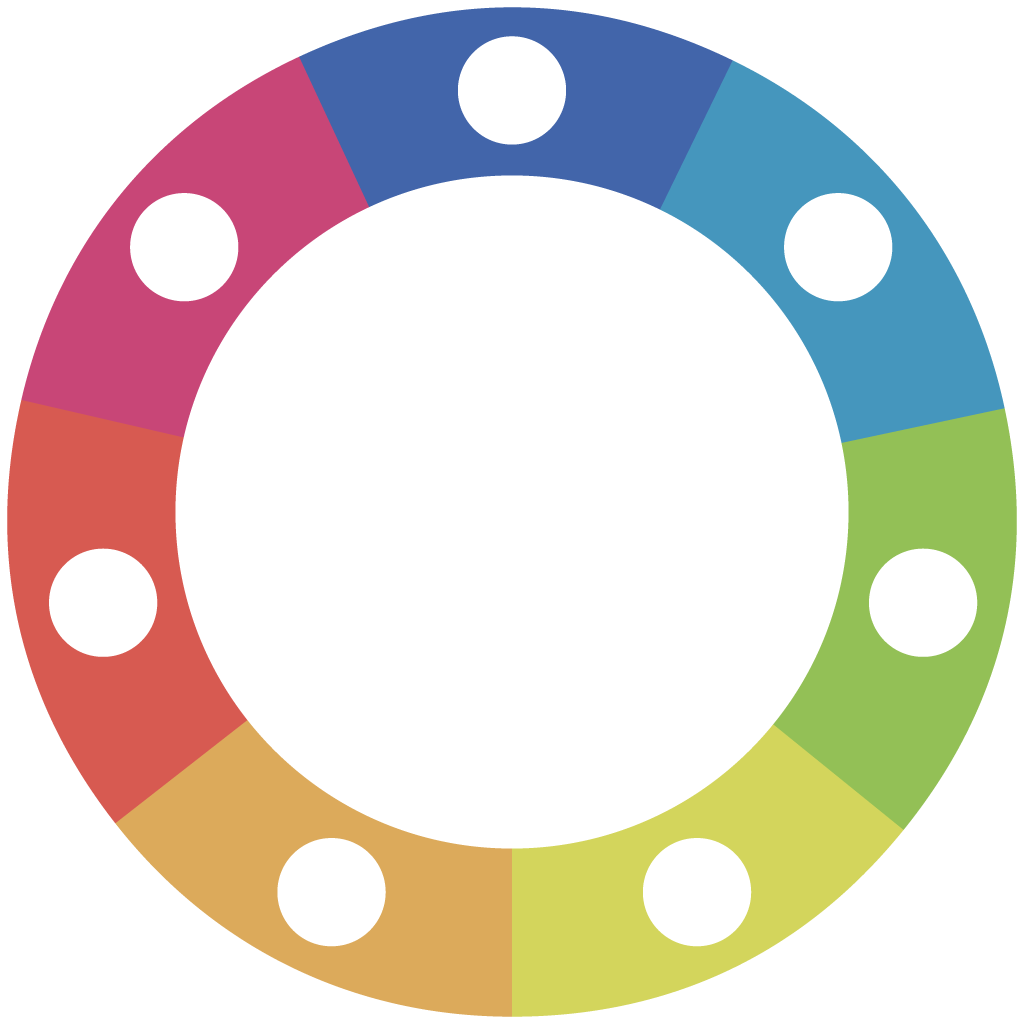 Sevenminutebriefing
Health Leadership in Child Protection Local partnerships and child protection practice benefit when GPs, primary care and other health staff are represented on their Child Protection Committee (CPC). The NHS public protection accountability assurance framework makes it clear that all NHS employees, GP practices and independent contracted practitioners have a responsibility to act when a child is at risk of harm. The aim is to ensure greater consistency in what children at risk of harm can expect in terms of support and protection from health services in all parts of Scotland.
Cooperating with Child Protection Investigations Social work, police and health have the lead role in child protection investigations, effective intervention and protection of children at risk. This requires full cooperation and communication between all agencies and professionals. You may have cause to refer a child to police or social work, or to share information as part of any investigation or risk assessment. As part of the inter-agency referral discussion (IRD) there may be a decision to undertake a health assessment and medical examination of the child by a specialist paediatrician. Further detail on the type of examination can be found in the National Guidance for Child Protection in Scotland.
6
3
Information Sharing: necessary, lawful and proportionate Information sharing is an essential aspect of protecting children from harm. Concern about the presenting child or any other children may mean that maintaining patient confidentiality is not possible. When deciding to make a referral and/or what information to share (such as wider family information), consider what you believe is relevant and proportionate to the specific concerns raised. Further detail on the principals of information sharing can be found in the National Guidance for Child Protection in Scotland with further resources in the Getting it right for every child practice guidance and from the ICO. The RCGP Safeguarding Toolkit Part 4 sets out the key principles of information sharing and multi-agency working: “UK law (including UK GDPR), GMC guidelines, ICO guidelines and the Caldicott principles do not prevent sharing of personal information for the purposes of safeguarding”. You can find further information here: Confidentiality: good practice in handling patient information - professional standards - GMC.
5
4
What are my responsibilities?
To share information – verbally or written – as part of an investigation relating to any children at risk of harm.
To participate in single and multi-agency discussions and decision-making as required.
To understand the wide range of risks involved for any child who comes to the practice’s attention and to collaborate in any assessment of risk. This could, for example, include considering whether information received about a parent could create risk to a child.
To consider the needs and welfare of children, young people (and adults) who may be vulnerable to risk, to help where they or their rights are being abused or denied.
To act promptly on any concerns about a patient – or someone close to them – where there are indicators of risk of harm, abuse or neglect GMC Good medical practice - professional standards.
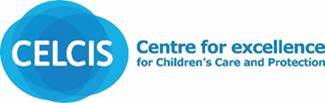 January 2025
www.celcis.org